Черноморо - Азовское морское 
Управление Росприроднадзора
Департамент Росприроднадзора
 по Южному федеральному округу
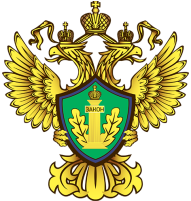 ДОКЛАД
О «Лицензировании деятельности по сбору, транспортированию, обработке, утилизации, обезвреживанию, размещению отходов I - IV классов опасности»
г. Ростов-на-Дону, 06.06.2017
2
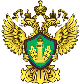 Правоприменительная практика
Деятельность по сбору, транспортированию, обработке, утилизации, обезвреживанию, размещению отходов I - IV классов опасности подлежит лицензированию 
(п. 30 ст.12 Закона № 99-ФЗ).
Лицензия на осуществление деятельности по сбору, транспортированию, обработке, утилизации, обезвреживанию, размещению отходов I – IV классов опасности
Лицензирование деятельности в области обращения с отходами осуществляется Федеральной службой по надзору в сфере природопользования
 (п.2 Порядка № 1062).
Департамент Росприроднадзора по Южному федеральному округу
3
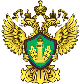 Правоприменительная практика
Перечень работ, составляющих деятельность по сбору, транспортированию, обработке, утилизации, обезвреживанию, размещению отходов I - IV классов опасности:
Сбор отходов I - IV класса опасности
Транспортирование отходов I-IV класса опасности
Обработка отходов I-IV класса опасности
Утилизация отходов I-IV класса опасности
Обезвреживание отходов I-IV класса опасности
Размещение отходов I-IV класса опасности
Департамент Росприроднадзора по Южному федеральному округу
4
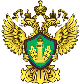 Правоприменительная практика
Исчерпывающий перечень документов, необходимых в соответствии с нормативными правовыми актами для предоставления государственной услуги по лицензированию деятельности по сбору, транспортированию, обработке, утилизации, обезвреживанию, размещению отходов I - IV классов опасности.
 
Документами, необходимыми для предоставления государственной услуги, являются заявления о предоставлении лицензии, о переоформлении лицензии, о прекращении лицензируемого вида деятельности, о предоставлении дубликата лицензии или копии лицензии, о предоставлении сведений о конкретной лицензии, и прилагаемые к заявлению документы. Формы вышеуказанных заявлений, используемых Федеральной службой по надзору в сфере природопользования в процессе лицензирования деятельности по сбору, транспортированию, обработке, утилизации, обезвреживанию, размещению отходов I - IV классов опасности, утверждены приказ Росприроднадзора от 16.03.2016 № 132 «Об утверждении форм документов, используемых Федеральной службой по надзору в сфере природопользования в процессе лицензирования деятельности по сбору, транспортированию, обработке, утилизации, обезвреживанию, размещению отходов I - IV классов опасности».
Департамент Росприроднадзора по Южному федеральному округу
5
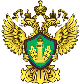 Правоприменительная практика
Для получения лицензии соискатель лицензии представляет в территориальный орган Росприроднадзора следующие заявительные документы:
- заявление о предоставлении лицензии;
- для работ по сбору, обработке, утилизации, обезвреживанию, размещению отходов I - IV классов опасности - копии документов, подтверждающих наличие у заявителя принадлежащих ему на праве собственности или на ином законном основании зданий, строений, сооружений (в том числе объектов обезвреживания и (или) размещения отходов I - IV классов опасности) и помещений, необходимых для выполнения заявленных работ, права на которые не зарегистрированы в Едином государственном реестре прав на недвижимое имущество и сделок с ним (в случае, если такие права зарегистрированы в указанном реестре, - реквизиты документов, подтверждающих сведения об этих зданиях, строениях, сооружениях, помещениях);
- для работ по обработке, утилизации, обезвреживанию отходов I - IV классов опасности - копии документов, подтверждающих наличие у Заявителя принадлежащих ему на праве собственности или на ином законном основании оборудования (в том числе специального) и установок, необходимых для выполнения заявленных работ;
- для работ по транспортированию отходов I - IV классов опасности - копии документов, подтверждающих наличие у Заявителя принадлежащих ему на праве собственности или на ином законном основании специально оборудованных и снабженных специальными знаками транспортных средств, необходимых для выполнения заявленных работ и соответствующих установленным требованиям;
- для работ по сбору, транспортированию, обработке, утилизации, обезвреживанию, размещению отходов I - IV классов опасности - копии свидетельств (сертификатов) на право работы с отходами I - IV классов опасности, выданных Заявителю - индивидуальному предпринимателю и работникам, заключившим с Заявителем трудовые договоры на осуществление деятельности в области обращения с отходами, профессиональной подготовки, подтвержденной свидетельствами (сертификатами) на право работы с отходами I - IV классов опасности;
- для работ по сбору, транспортированию, обработке, утилизации, обезвреживанию, размещению отходов I - IV классов опасности - копию документа, подтверждающего наличие в штате Заявителя - юридического лица должностного лица, ответственного за допуск работников к работе с отходами I - IV классов опасности;
- опись документов.
Департамент Росприроднадзора по Южному федеральному округу
6
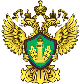 Правоприменительная практика
Для переоформления лицензии при намерении осуществлять лицензируемый вид деятельности по адресу места его осуществления, не указанному в лицензии, и (или) выполнять новые виды работ, составляющих лицензируемый вид деятельности, Заявитель представляет в территориальный орган Росприроднадзора следующие заявительные документы:
- заявление о переоформлении лицензии;
- для работ по сбору, обработке, утилизации, обезвреживанию, размещению отходов I - IV классов опасности - копии документов, подтверждающих наличие у Заявителя принадлежащих ему на праве собственности или на ином законном основании зданий, строений, сооружений (в том числе объектов обезвреживания и (или) размещения отходов I - IV классов опасности) и помещений, необходимых для выполнения заявленных работ по новому адресу, права на которые не зарегистрированы в Едином государственном реестре прав на недвижимое имущество и сделок с ним (в случае, если такие права зарегистрированы в указанном реестре, - реквизиты документов, подтверждающих сведения об этих зданиях, строениях, сооружениях, помещениях);
- для работ по обработке, утилизации, обезвреживанию отходов I - IV классов опасности - сведения о наличии у Заявителя принадлежащих ему на праве собственности или на ином законном основании оборудования (в том числе специального) и установок, специально оборудованных и снабженных специальными знаками транспортных средств, необходимых для выполнения заявленных работ по новому адресу;
- для работ по сбору, транспортированию, обработке, утилизации, обезвреживанию, размещению отходов I - IV классов опасности - копии свидетельств (сертификатов) на право работы с отходами I - IV классов опасности, выданных работникам, заключившим с Заявителем трудовые договоры на осуществление деятельности в области обращения с отходами по новому адресу;
- оригинал действующей лицензии;
- опись документов.
Департамент Росприроднадзора по Южному федеральному округу
7
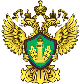 Правоприменительная практика
Для переоформления лицензии в случае реорганизации юридического лица в форме преобразования, слияния, изменения его наименования, адреса места нахождения, а также в случаях изменения места жительства, имени, фамилии и (в случае, если имеется) отчества индивидуального предпринимателя, реквизитов документа, удостоверяющего его личность, прекращения лицензируемого вида деятельности по одному или нескольким адресам ее осуществления, указанным в лицензии, прекращения выполнения одного или нескольких видов работ, составляющих лицензируемый вид деятельности, Заявитель представляет в территориальный орган Росприроднадзора:
 заявление о переоформлении лицензии;
 оригинал действующей лицензии;
 опись документов.
 
Для прекращения действия лицензии Заявитель представляет в территориальный орган Росприроднадзора:
 заявление о прекращении лицензируемого вида деятельности;
 оригинал действующей лицензии.
 
Для выдачи дубликата лицензии Заявитель представляет в территориальный орган Росприроднадзора:
 заявление о предоставлении дубликата лицензии;
 оригинал действующей лицензии в случае порчи оригинала лицензии.
 
Для выдачи копии лицензии Заявитель представляет в территориальный орган Росприроднадзора заявление о предоставлении копии лицензии.
 
Для предоставления сведений о конкретной лицензии Заявитель представляет в территориальный орган Росприроднадзора заявление о предоставлении сведений о конкретной лицензии.
Департамент Росприроднадзора по Южному федеральному округу
8
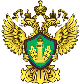 Правоприменительная практика
Лицензионными требованиями, предъявляемыми к соискателю лицензии при его намерении осуществлять деятельность в области обращения с отходами, а также к лицензиату при осуществлении им деятельности в области обращения с отходами, являются:
а) для работ по сбору, обработке, утилизации, обезвреживанию, размещению отходов I - IV классов опасности - наличие у соискателя лицензии (лицензиата) необходимых для выполнения заявленных работ зданий, строений, сооружений (в том числе объектов обезвреживания и (или) размещения отходов I - IV классов опасности) и помещений, принадлежащих ему на праве собственности или на ином законном основании и соответствующих установленным требованиям;
б) для работ по обработке, утилизации, обезвреживанию отходов I - IV классов опасности - наличие у соискателя лицензии (лицензиата) оборудования (в том числе специального) и специализированных установок, принадлежащих ему на праве собственности или на ином законном основании, необходимых для выполнения заявленных работ и соответствующих установленным требованиям;
в) для работ по транспортированию отходов I - IV классов опасности - наличие у соискателя лицензии (лицензиата) специально оборудованных и снабженных специальными знаками транспортных средств, принадлежащих ему на праве собственности или на ином законном основании, необходимых для выполнения заявленных работ и соответствующих установленным требованиям;
г) для работ по сбору, транспортированию, обработке, утилизации, обезвреживанию, размещению отходов I - IV классов опасности - наличие у соискателя лицензии (лицензиата) - индивидуального предпринимателя и у работников, заключивших с соискателем лицензии (лицензиатом) трудовые договоры на осуществление деятельности в области обращения с отходами, профессиональной подготовки, подтвержденной свидетельствами (сертификатами) на право работы с отходами I - IV классов опасности;
д) для работ по размещению отходов I - IV классов опасности - проведение лицензиатом рекуперации веществ, разрушающих озоновый слой, из отходов I - IV классов опасности перед их захоронением в объектах размещения отходов производства и потребления в соответствии с пунктом 2 статьи 51 Федерального закона «Об охране окружающей среды».
Департамент Росприроднадзора по Южному федеральному округу
9
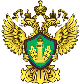 Правоприменительная практика
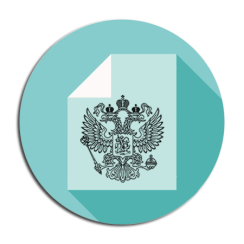 Грубые нарушения лицензионных требований:
  допуск к деятельности в области обращения с отходами лиц, не имеющих профессиональной подготовки, подтвержденной свидетельствами (сертификатами) на право работы с отходами I - IV классов опасности;
  использование объекта размещения и (или) обезвреживания отходов I - IV классов опасности с отступлениями от документации, получившей положительное заключение государственной экологической экспертизы, повлекшее за собой последствия, установленные частью 11 статьи 19 Федерального закона «О лицензировании отдельных видов деятельности».
 
За предоставление лицензии, переоформление лицензии, выдачу дубликата лицензии уплачивается государственная пошлина в размерах и в порядке, которые установлены законодательством Российской Федерации о налогах и сборах:
  за предоставление лицензии - 7500 рублей;
  за переоформление в связи с внесением дополнений в сведения об адресах мест осуществления лицензионного вида деятельности, о выполняемых работах в составе лицензируемого вида деятельности – 3500 рублей;
  за переоформление документа, подтверждающего наличие лицензии, и (или) приложения к такому документу в других случаях – 750 рублей;
  за предоставление (выдачу) дубликата лицензии - 750 рублей.
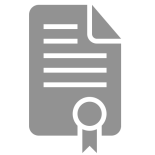 Департамент Росприроднадзора по Южному федеральному округу
10
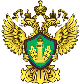 Правоприменительная практика
Сроки рассмотрения документов лицензирующими органами:
Переоформление в связи 
с изменением реквизитов и реорганизацией не более 10 рабочих дней
Переоформление лицензии в связи с внесением изменений в адреса осуществления лицензируемой деятельности и перечень выполняемых работ 
не более 30 рабочих дней
Выдача дубликата лицензии или копии лицензии осуществляется в срок, не превышающий 
3 рабочих дня
Принятие решения о прекращении действия лицензии принимается в течение 10 рабочих дней
Предоставление лицензии 
не более 45 рабочих дней
Предоставление сведений о конкретной лицензии осуществляется в течение 5 рабочих дней
Департамент Росприроднадзора по Южному федеральному округу